Kategorisierung und kritische Evaluierung von Telekommunikationsgebühren
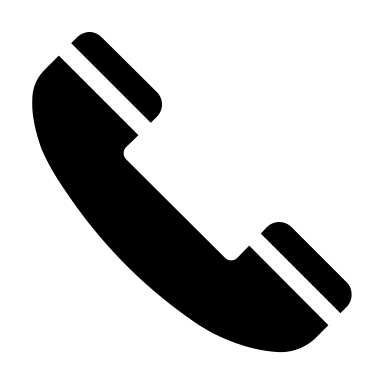 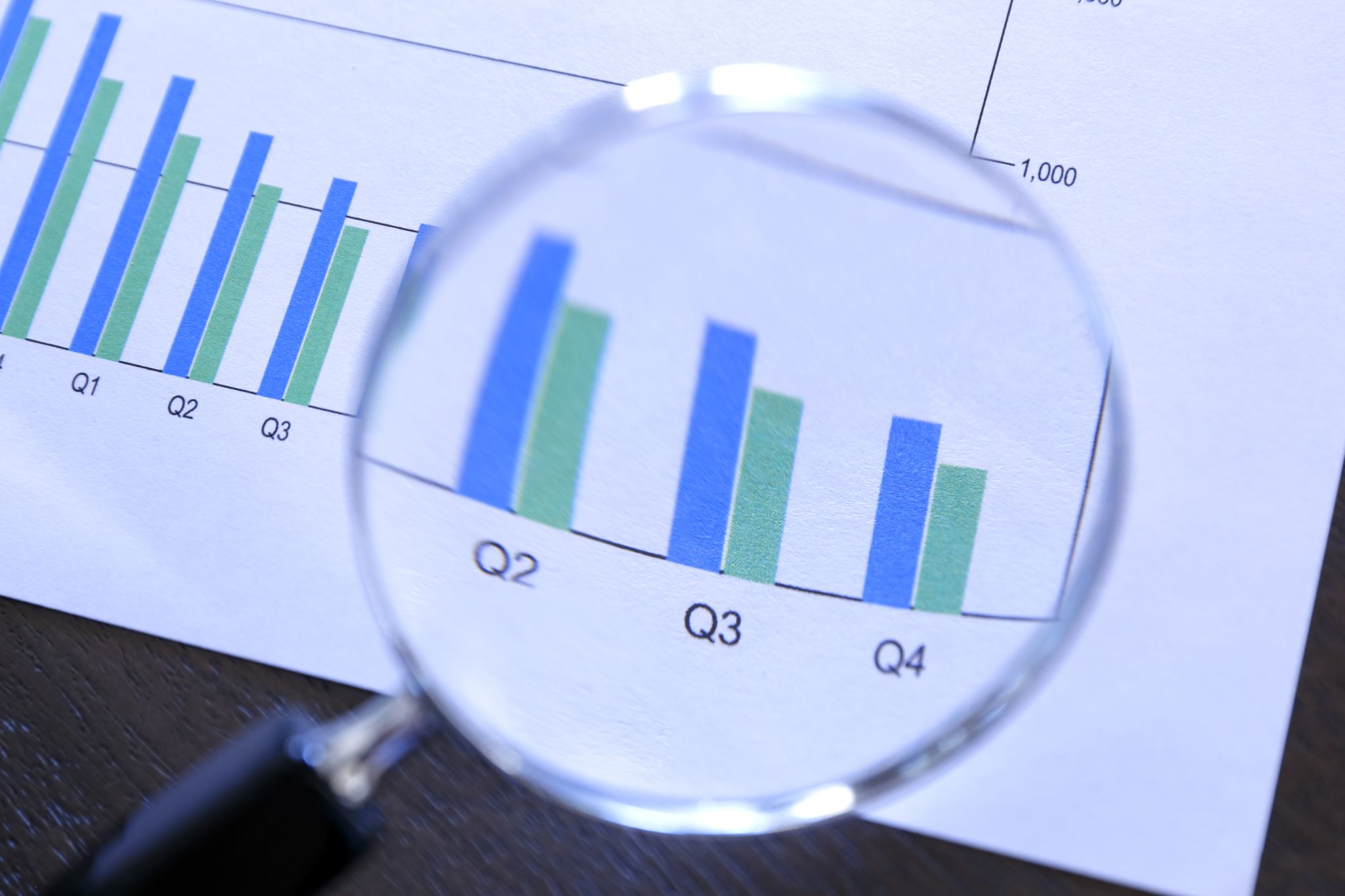 Einleitung
Ziel der Arbeit: Systematische Darstellung und Kritik verschiedener Telekommunikationsgebührenmodelle.
Wachsender Datenverkehr bei stagnierenden Einnahmen in der Telekommunikationsbranche.

Kostensteigerungen und verstärkter Wettbewerb zwingen zur Neuausrichtung der Geschäftsmodelle.

Einfluss auf Preise und Netzwerkauslastung - Bedeutung von Transparenz und Vorhersehbarkeit für Kunden.
Geschichtlicher Hintergrund
Mittelalter
Klassik
Moderne
Antike
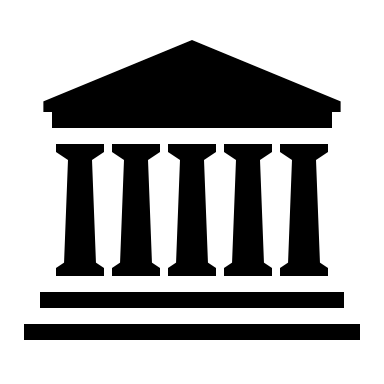 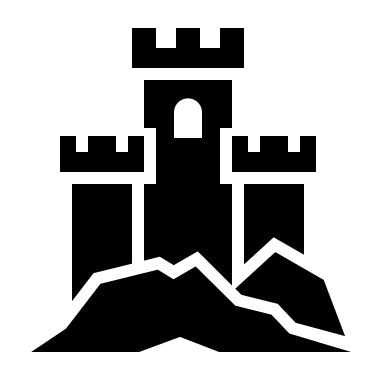 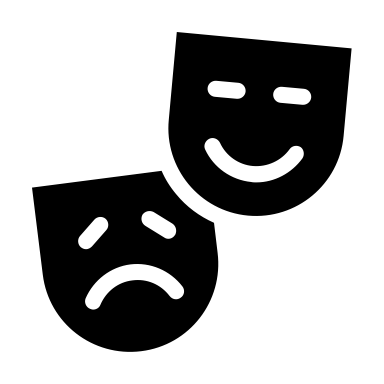 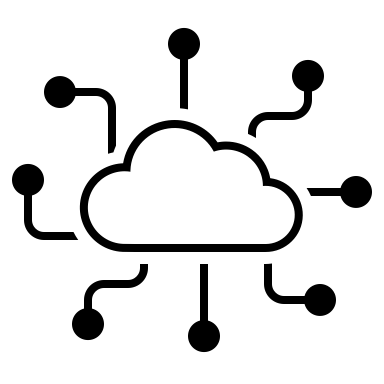 Wandel in der Wirtschaftstheorie im Spätmittelalter.

Beginn analytischer ökonomischer Konzepte
Aristotelische Wirtschaftstheorie: Ethik in der Ökonomie.

Kritik an ungebremstem Gelderwerb und Zinsen​
Scholastik: Anknüpfung an Aristoteles.

Ethik bleibt zentral in der Wirtschaftstheorie​
Neoklassische Ökonomie: Fokus auf subjektive Werte.

Preise reflektieren Angebot, Nachfrage und Präferenzen
Kategorisierung der Preismodelle
Kostenbasierte Preise
wert-/marktbasierte Preise
Vorteile
Einfachheit
Fairness
Kostenkontrolle

Nachteile
Fehlende Berücksichtigung des Kundennutzens
Mangelnde Flexibilität
Weniger Wettbewerbsvorteil
Vorteile
Kundenfokus
Höhere Gewinne
Mehr Wettbewerbsvorteil

Nachteile
Komplexität
Wahrnehmungsrisiko
Preisschwankungen
Analyse des Telekommunikationsmarktes
Anzahl der Mobilfunkanschlüsse weltweit von 1993 bis 2022 (in Millionen)
Anzahl der Mobilfunkanschlüsse weltweit bis 2022
Hinweis(e): Weltweit
Weitere Angaben zu dieser Statistik, sowie Erläuterungen zu Fußnoten, sind auf Seite 8 zu finden.
Quelle(n): ITU; ID 2995
2
Fallstudie
Tarifvielfalt
Verschiedene Tarifoptionen für diverse Kundenbedürfnisse.

Einheitliche Einrichtungsgebühr
Standardmäßig 39,95 Euro Bereitstellungspreis.

Monatliche Gebühren 
Variieren zwischen 34,95 Euro und 124,95 Euro, abhängig von Tarif und Mobiltelefonoption.

Inklusivleistungen 
Sprachverbindung, SMS und Datennutzung in allen Tarifen.

Zielgruppenansprache 
Differenzierte Tarife für diverse Verbrauchersegmente.
Fazit
Vielen Dank!